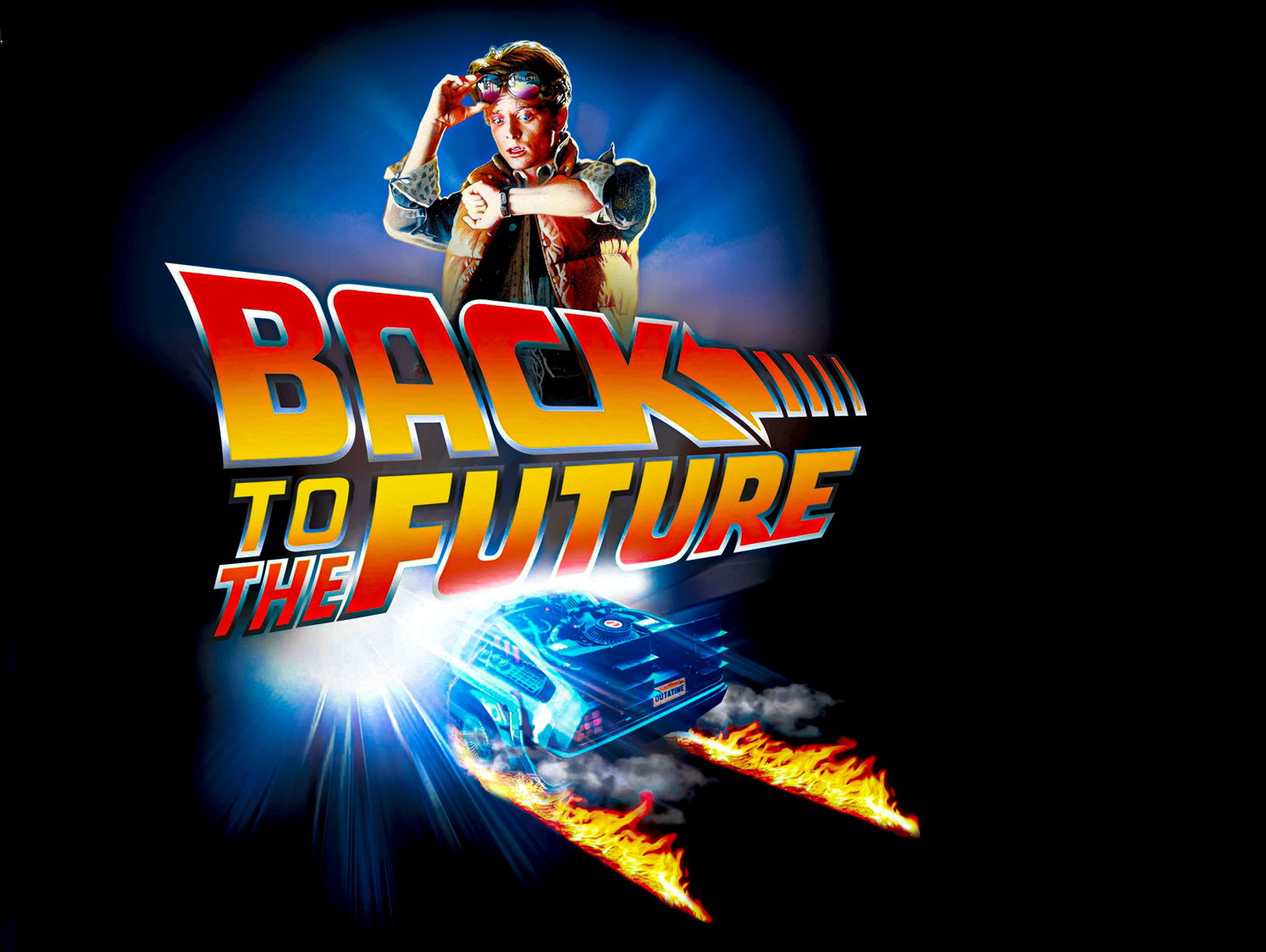 Science Fiction  ……………… and back to the future.
					               Two ways for	         		   	            new blood  products
MG Anne SAILLIOL (MD)R, Cl Frédérique DUFOUR-GAUME (MD), Cl Christophe Martinaud (MD, PhD)R. FRANCE
[Speaker Notes: Good morning everybody !
First, I would like to thank the organizers for giving me the floor. 
Second, you may know that my English is not the best so I would be thankful for being indulgent.
Today, I discuss with you about new blood products.]
Who I am ?
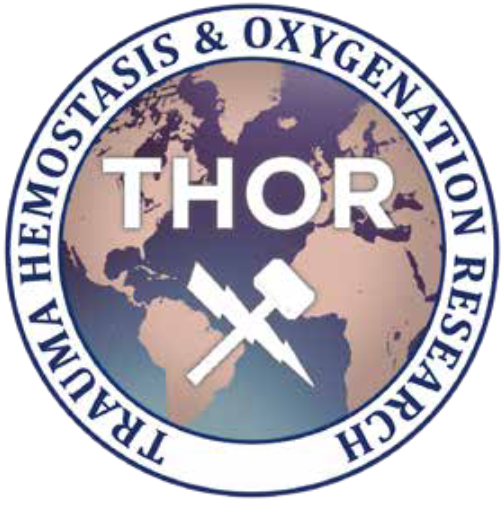 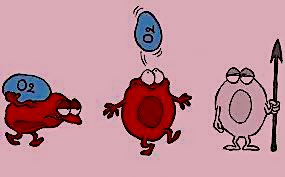 No conflicts of interest.
The opinions or assertions contained here are under my whole responsibility.
Director of the Blood Transfusion Center of the French Armies (2008 – 2017).
Director of the Biomedical Research Institute of the French Armies (2017 – 2020).
Retired since September 2020.
[Speaker Notes: I  am military medical doctor with 2 years of practice in emergency medicine and 22 years in hemobiology-transfusion with a strong activity in research and development.]
Overview
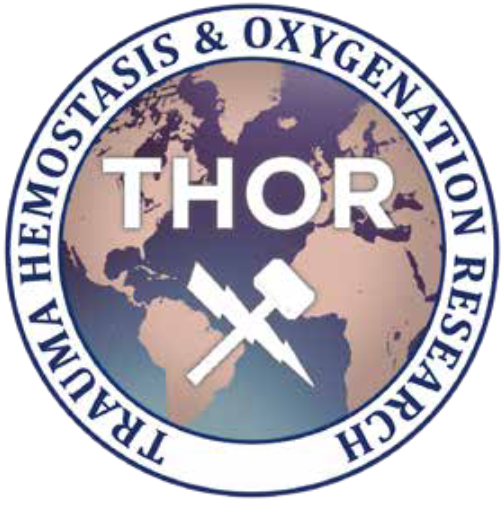 1
Why are new blood products a major step forward ?
2
What should be replaced : whole blood         or its components?
Science fiction and back to the future, 2  possible paths for new blood products  
More or less artificial blood products
Upgrading old blood products in terms of their preparation, storage or use
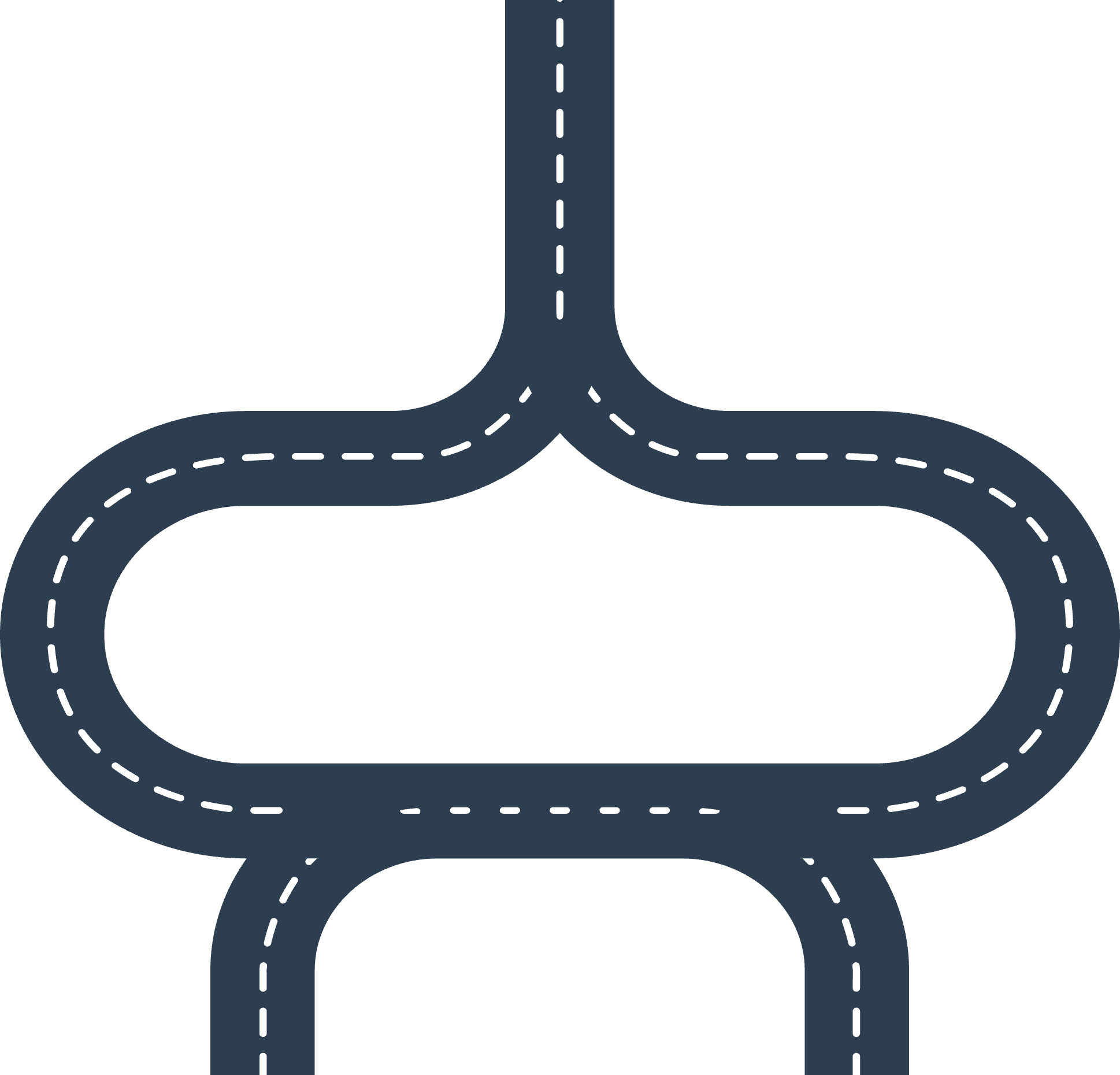 [Speaker Notes: A quick overview of my presentation : we’ll address two consecutive questions :
Why are new blood products a major step forward ?
What should be replaced : whole blood or its components? 
Science fiction and back to the future are two research paths for new blood products that I will differentiate by:
more or less artificial blood products
And
- upgrading old blood products in terms of their preparation, storage or use.]
Why new blood products ?
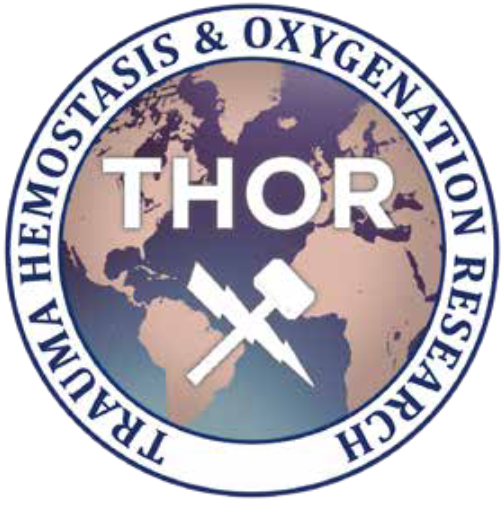 Increase resource possibilities
01
1
Reduce adverse effects
2
02
03
Adapt to the variety of needs
3
Simplify conservation and implementation methods
04
4
The ideal substitute : universal compatibility, long shelf life, simple and quick implementation, equivalent efficacy to the original product, absence of adverse effects and perfect microbiological safety
[Speaker Notes: Why new blood products ? 4 reasons:
Increase resource possibilities as needs grow and evolve. 
Reduce adverse effects, including transmission of pathogens, incompatibilities, refractory states and overloads. 
Adapt to the variety of needs: hemorrhage, onco-hematology, hemoglobinopathies, etc. 
Simplify conservation and implementation methods.

The ideal substitute should have several characteristics: universal compatibility, long shelf life, simple and quick implementation, equivalent efficacy to the original product, absence of adverse effects and perfect microbiological safety.]
What should be replaced?	Whole blood or its components?
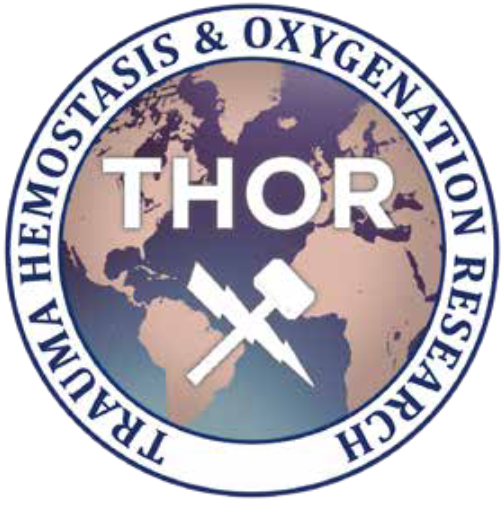 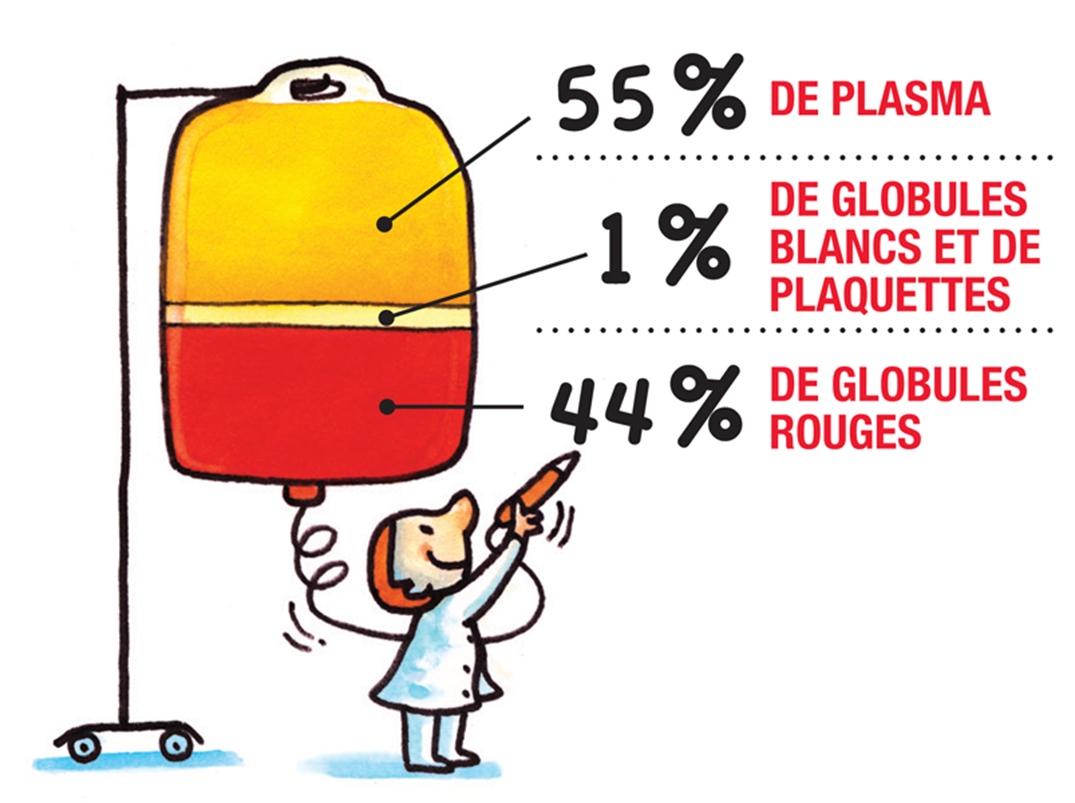 Plasma

Leukocytes
Platelets
Stem cells

Erythrocytes
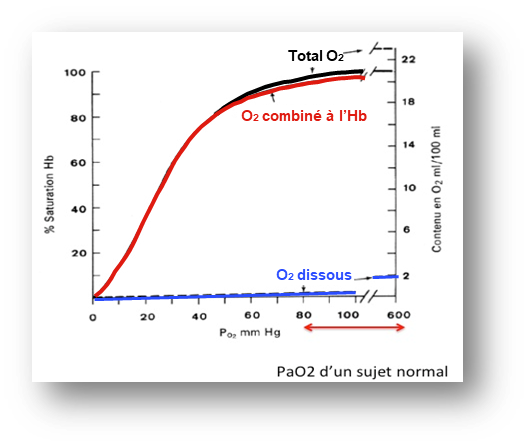 Sang Total
[Speaker Notes: What should be replaced, whole blood or its components? 
The composition of blood is very complex but can be simplify to 55% plasma, 44% red blood cells and 1% platelets, white blood cells and stem cells.
The main role of red blood cell is the transport of oxygen to the cells via to its hemoglobin. Hemoglobin also traps free radicals.
Platelets allow clot formation, vascular maintenance end have an immunomodulatory role.
Leukocytes are essential in the defense against pathogens.
Stem cells allow cell renewal.]
What should be replaced?	Whole blood or its components?
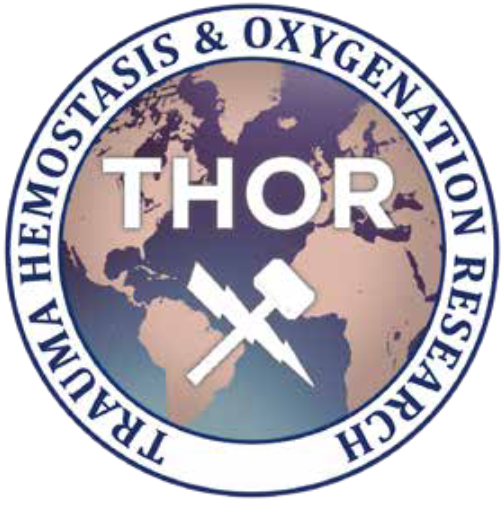 Plasma contains lot of elements
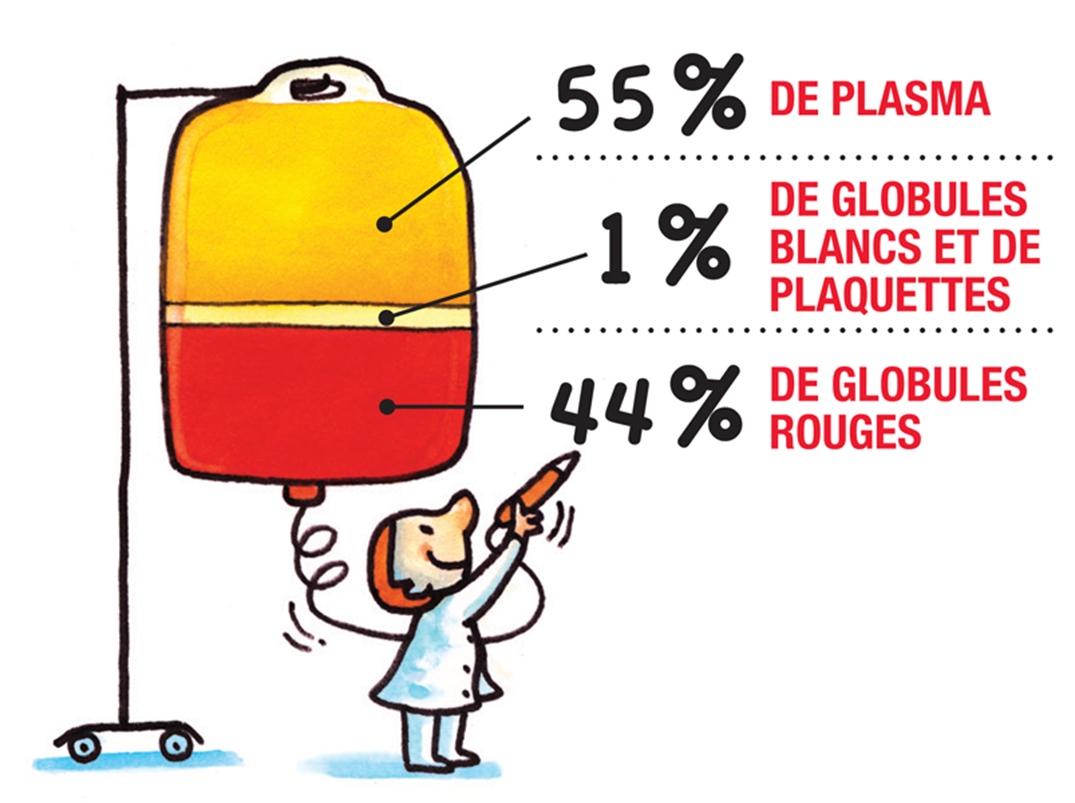 Plasma

Leucocytes
Platelets
Cellules souches

Erythrocytes
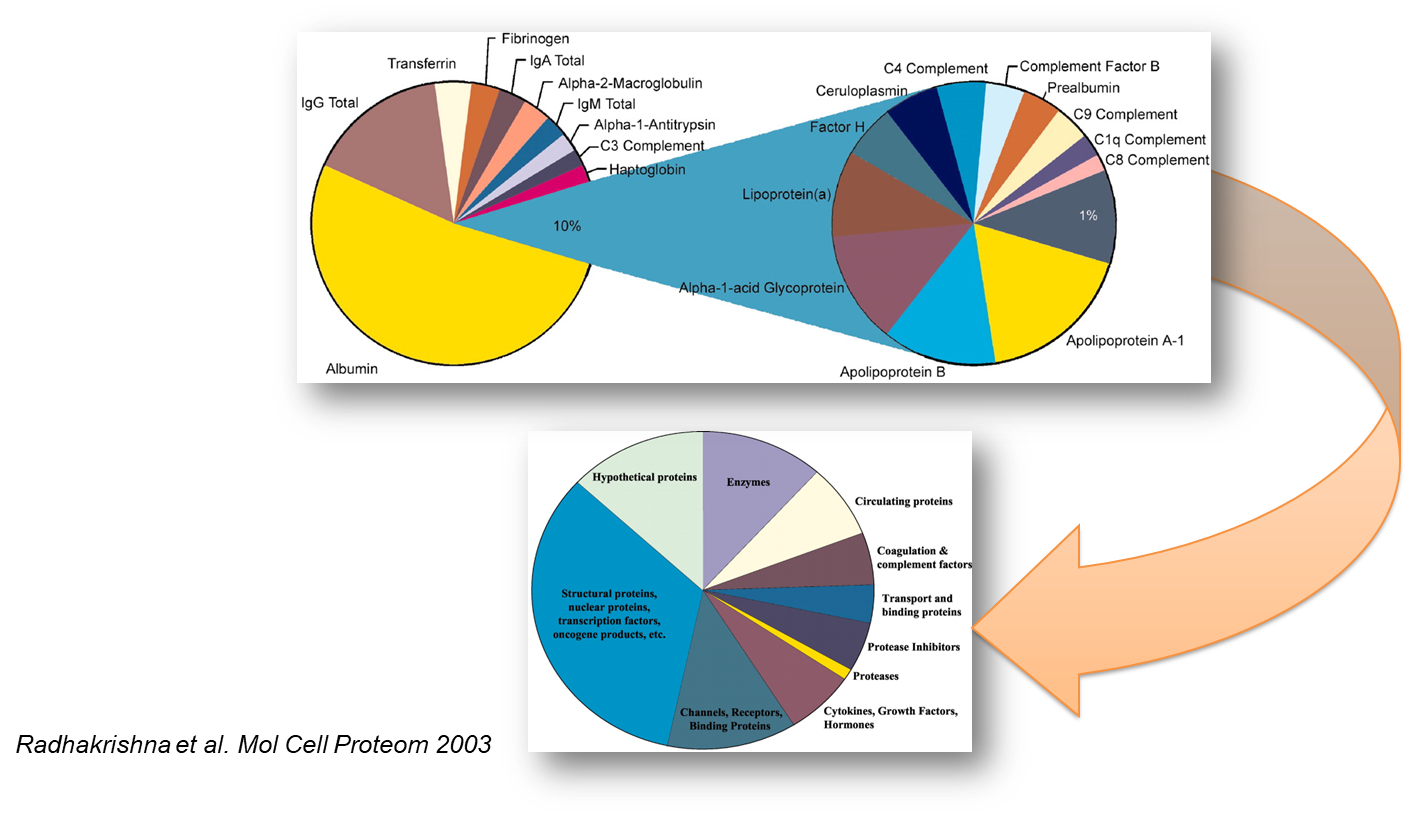 [Speaker Notes: Plasma is not just salt water (Isn't it Phil !). It is a solution of lipids, carbohydrates and proteins. 90% of dry plasma is made up of about 20 proteins including fibrinogen. The remaining 10% are all the products released by the cells.]
Science fiction and back to the future,       two ways for new blood  Products
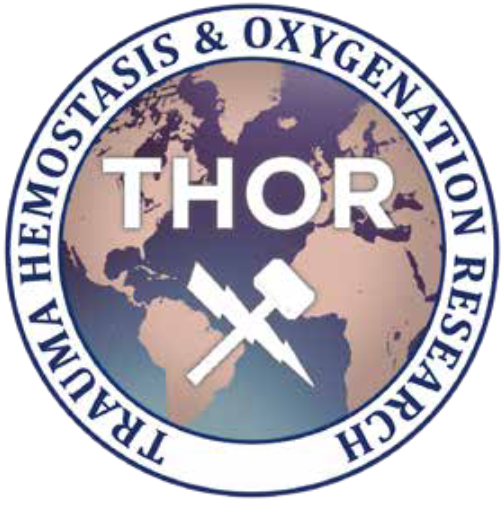 “Artificial” blood products.
Upgrade old blood products.
[Speaker Notes: We will not detail the different processes to respect the time of presentation.]
Artificial whole blood
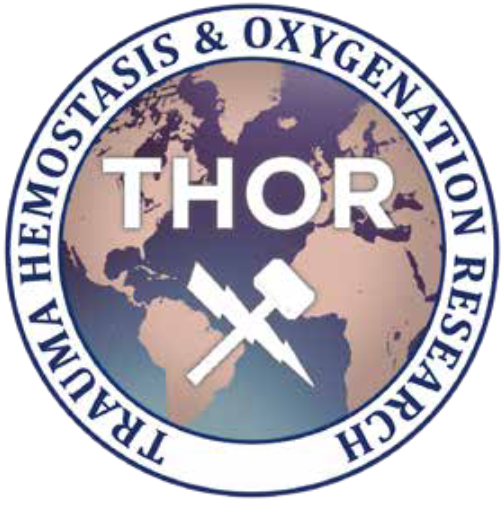 Only for cinema or theatre !
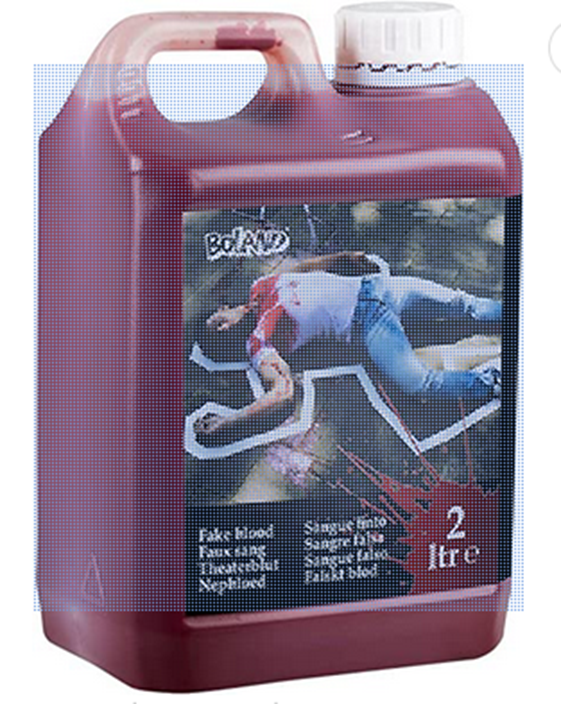 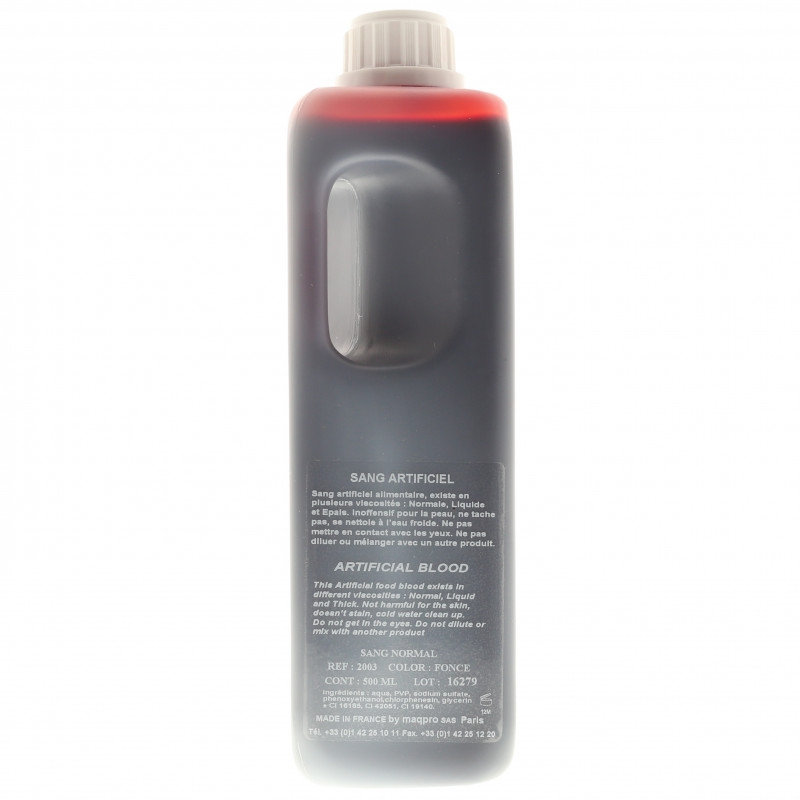 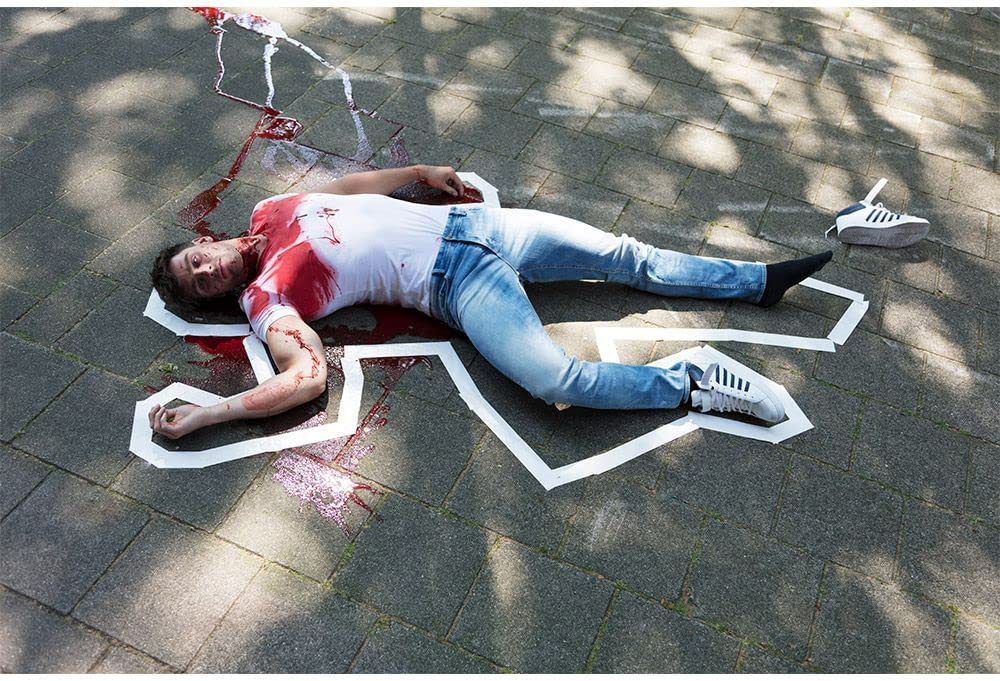 [Speaker Notes: The complexity of whole blood explains why, to date, all try to produce artificial whole blood have failed. Today, innovation focuses on the different elements of whole blood.]
Culture of red blood cells
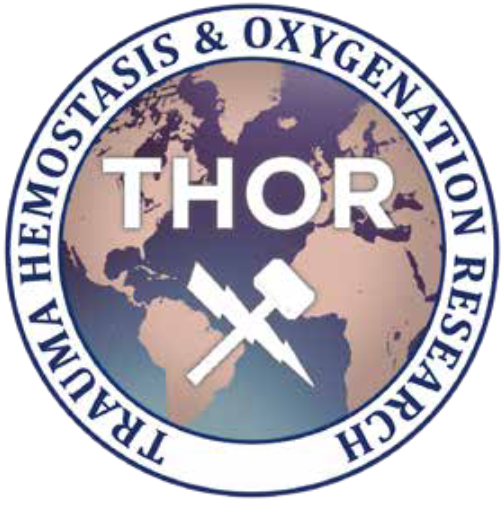 How to make red blood cells ?
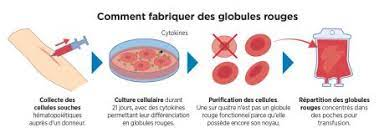 Hematopoietic stem cell collection from a donor
Cell culture for 21 days with addition of cytokines allowing differentiation into erythrocytes.
Purification of the cells, keeping only those without a nucleus.
Distribution of erythrocytes in transfusion bags.
[Speaker Notes: A promising line of research is the culture of red blood cells from stem cells selected according to a blood phenotype of interest. Thus, it will be possible to provide a specific treatment to poly-immunized patients or patients with a rare phenotype. The technique allows the production of one hundred blood bags per one stem cell donation, in three weeks
In more, the latest studies have shown a viability of cultured red blood cells twice that of conventional blood donations.]
Oxygen transport
		without erythrocyte supply
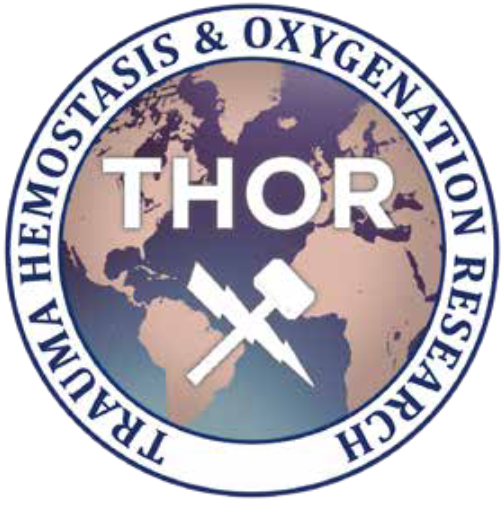 The perfluorocarbons
 Several products have been discontinued due to their adverse effects.
Oxygen carriers derived from Hb
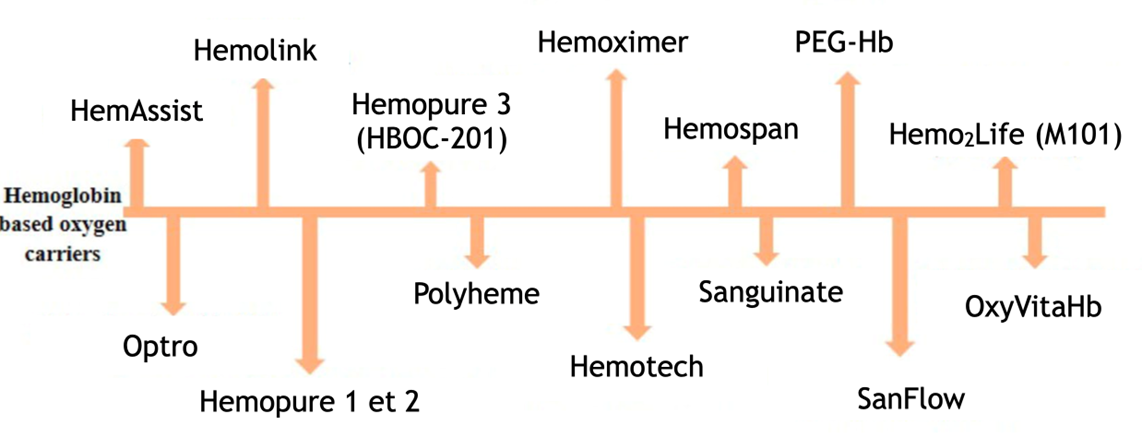 [Speaker Notes: Let us now focus on the transport of oxygen without the supply of erythrocytes.

Frédérique introduced you to perfluorocarbons and their adverse effects which have stopped most research on these products.

Oxygen carriers derived from hemoglobin could be very useful but they have such a strong affinity for O2 that it limits exchanges with tissues. They also have a strong affinity with nitric oxide which makes them very toxic by vasoconstriction. Other adverse effects are pulmonary arterial hypertension, reduction of cardiac output and inhibition of platelet aggregation.
For the moment, no product has provided proof of its effectiveness without major adverse effects.]
Production of blood platelets
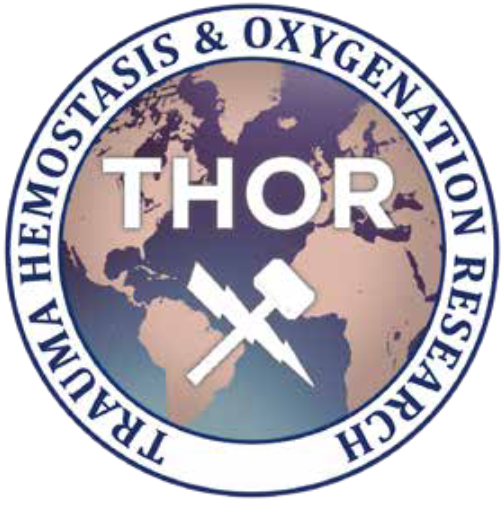 How to produce blood platelets?
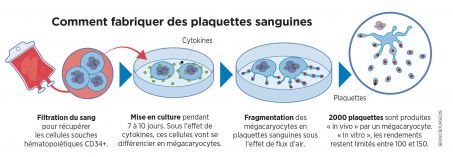 Blood filtration to recover CD34+ hematopoietic stem cells
Culture
for 7 to 10 days
Limited yields between 100 and 150 platelets against 2000 in vivo
Fragmentation of megakaryocytes into platelets under the air flow.
[Speaker Notes: Cultured platelets would be useful for treating alloimmunized patients, but culture yields remain low and many obstacles must be overcome before considering large-scale production and its application in transfusion.]
Blood platelet substitutes
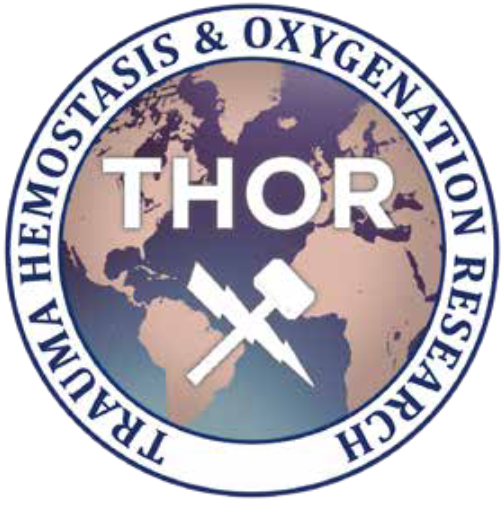 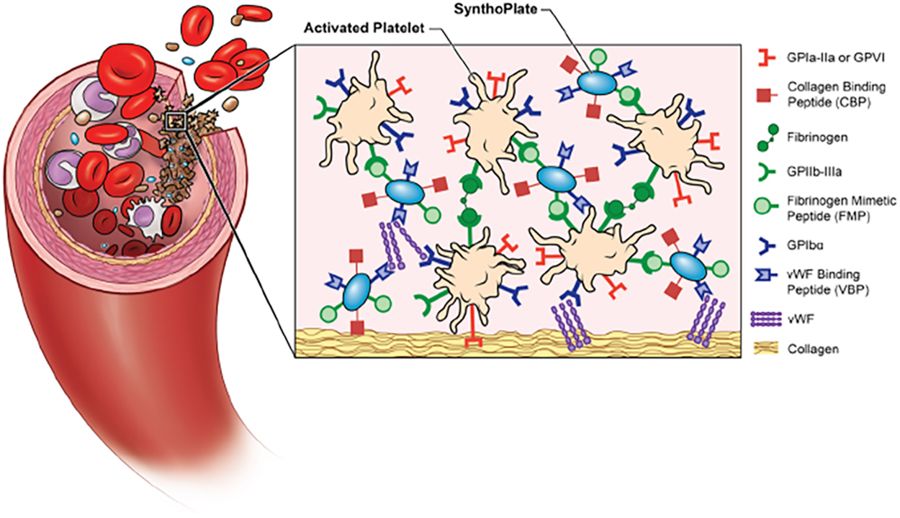 Synthoplate
Hickman et al. Sci Rep. 2018
[Speaker Notes: Synthoplate is a synthetic product in the form of liposomal vesicles coated with vWF, collagen and fibrinogen receptors, which helps to provide primary hemostasis. But this product does not have an immunomodulatory function or correction of endotheliopathy, unless improving hemostasis is enough to prevent the system from racing.]
The farther future: Nanorobots
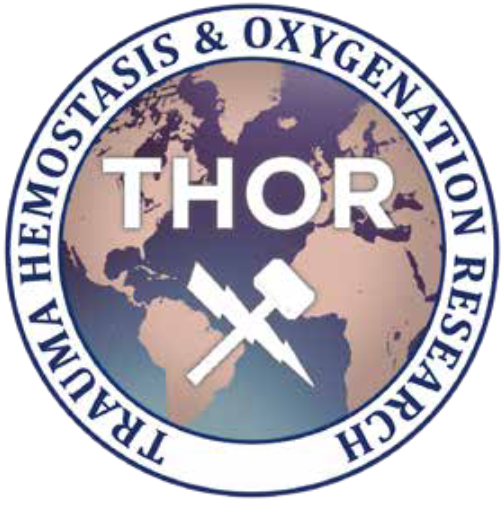 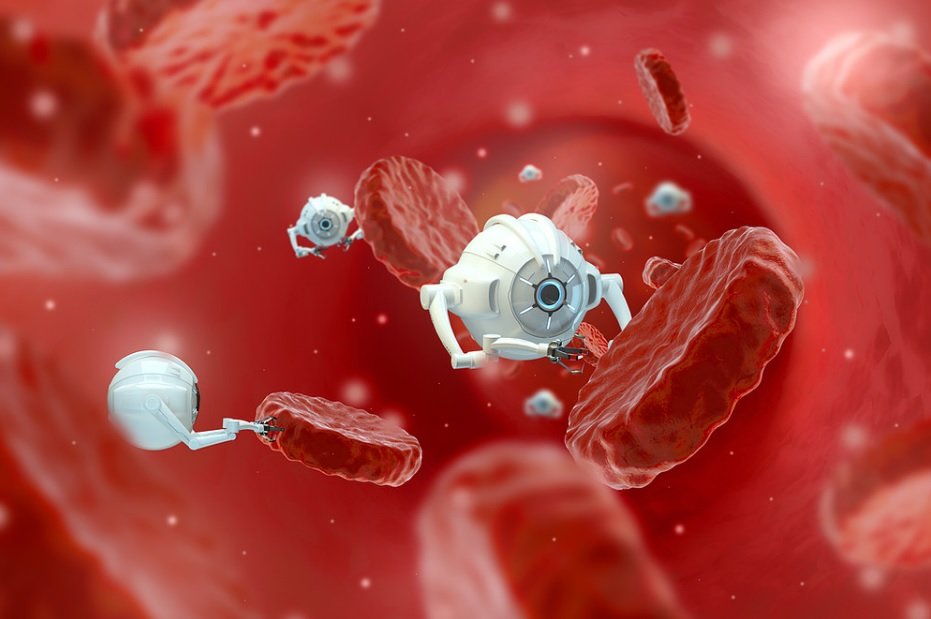 The respirocytes perform all the important functions of red blood cells.
The clottocyte mimics the natural process of hemostasis
 Microbivore performs phagocytosis to destroy pathogens.
[Speaker Notes: The nanorobots would be extremely small and circulate inside the human blood. They would be equipped with special sensors to detect their targets and could be programmed to diagnose and treat various diseases.
3 types of nanorobots are described: respirocytes, clottocytes and microbivores.]
Science fiction and back to the future,       two ways for new blood  Products
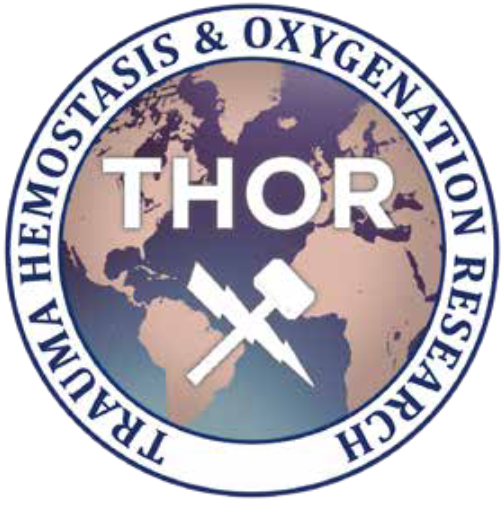 New blood products more or less presenting as artificial.
Upgrade old blood products.
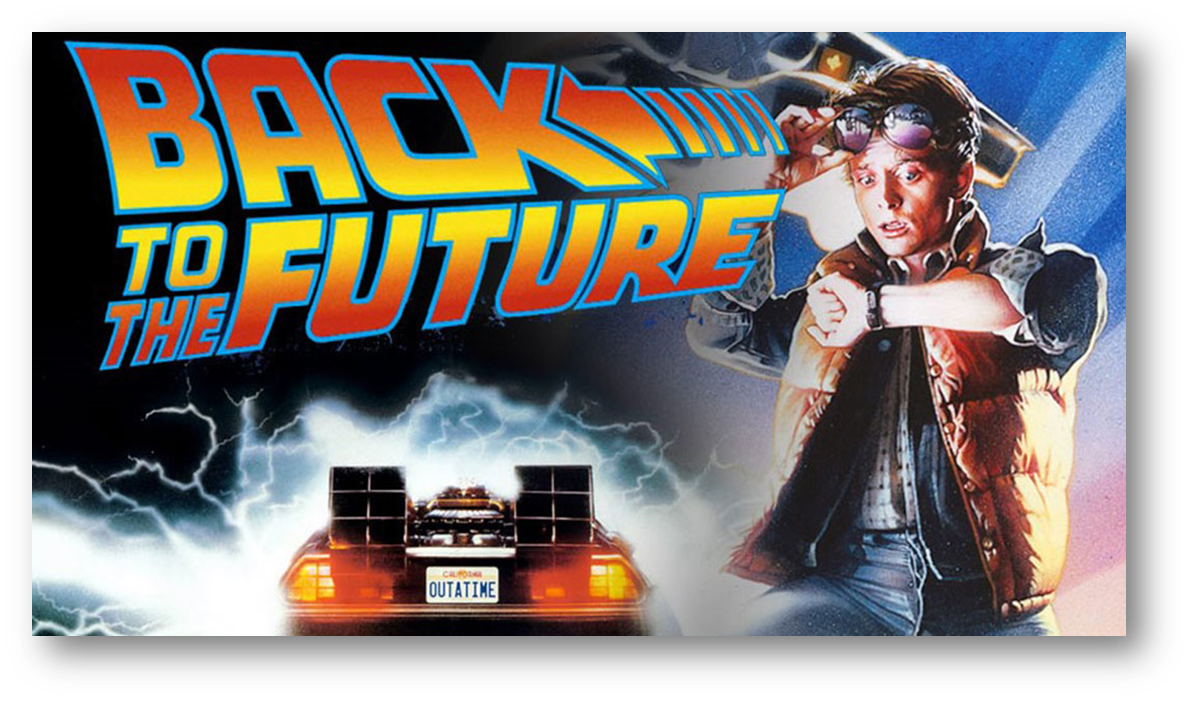 [Speaker Notes: We continue with the modifications made to the old products in terms of preparation, conservation or use.]
Different whole blood preparations
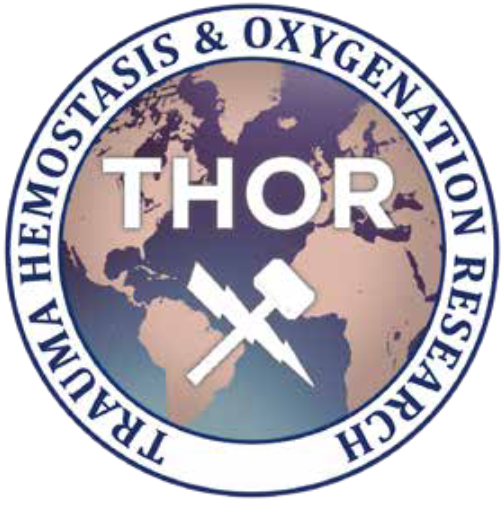 Low titer O Whole blood, leucocyte depleted, stored for 21 days between 4°C and 6°C.
Easy to implement
Efficacy for the hemorrhagic trauma patient.
"Warm" whole blood collected in the field.
Adapted to situations of extreme isolation or shortage of blood bank products.
Photochemical treatment of whole blood for inactivation of pathogens
Use of Riboflavine is under clinical development.
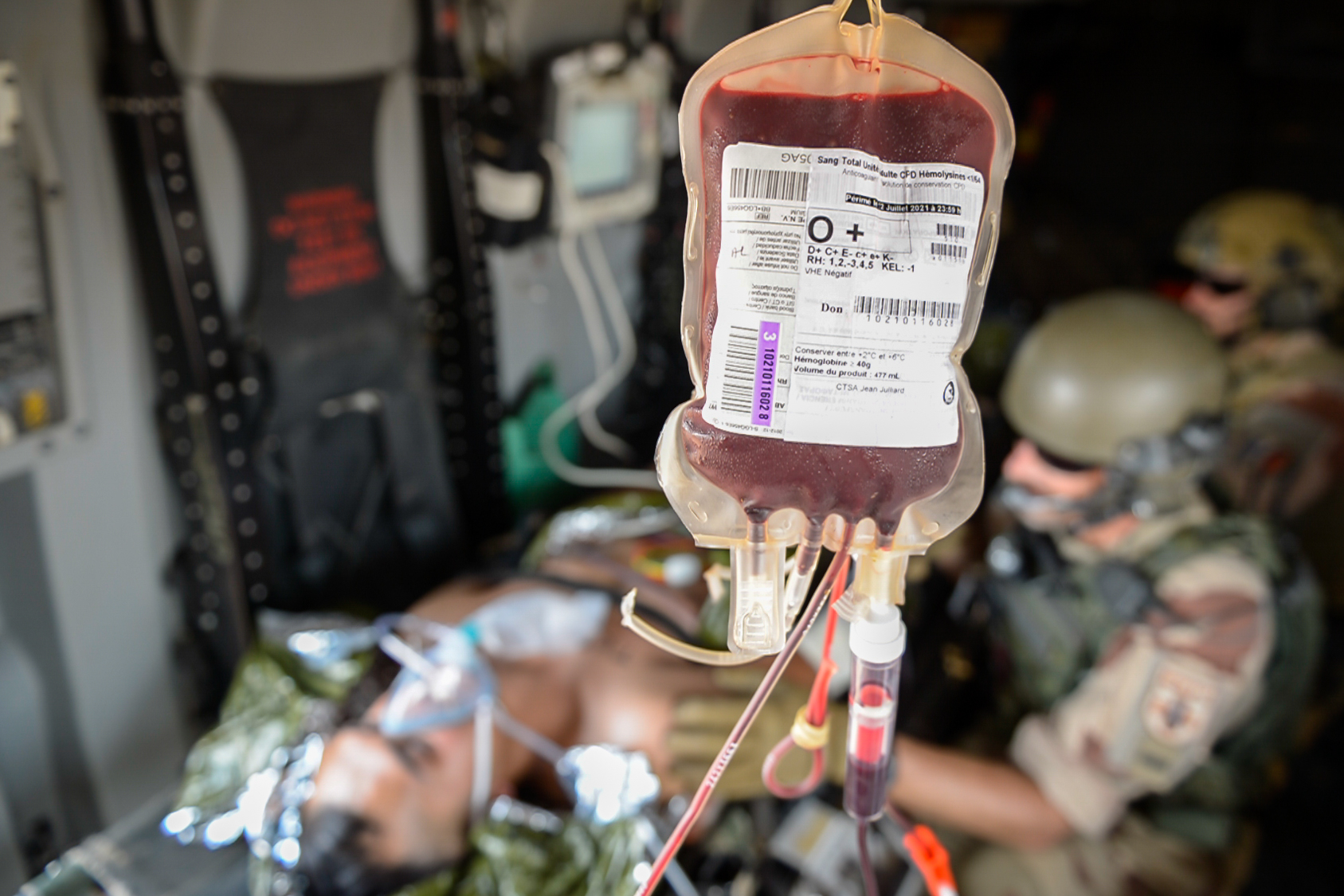 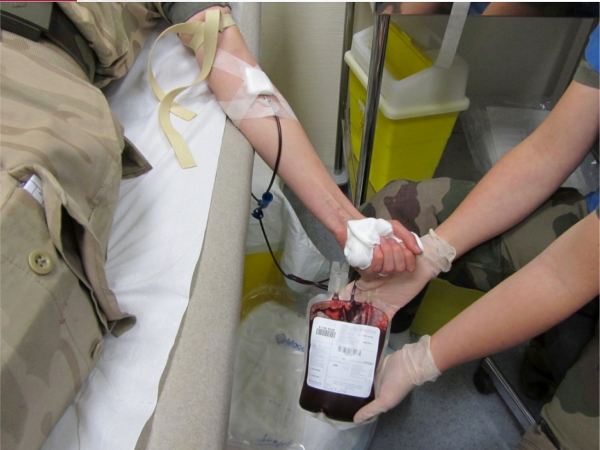 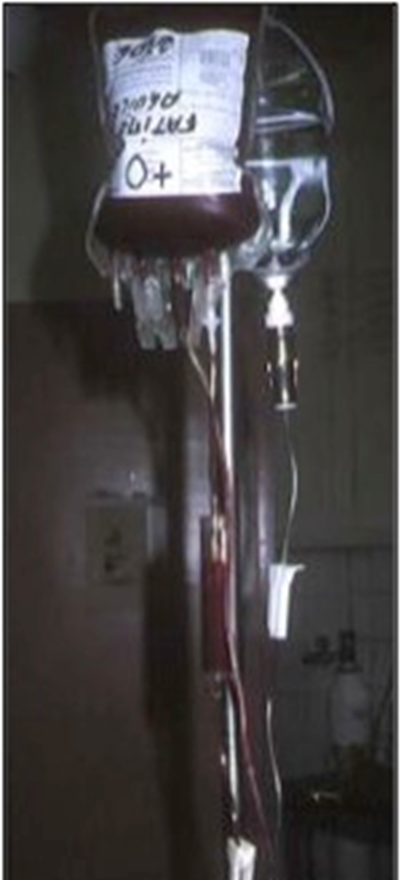 [Speaker Notes: Let's see the different types of whole blood preparation.
You know LTOWB]
Different red blood cells preparations
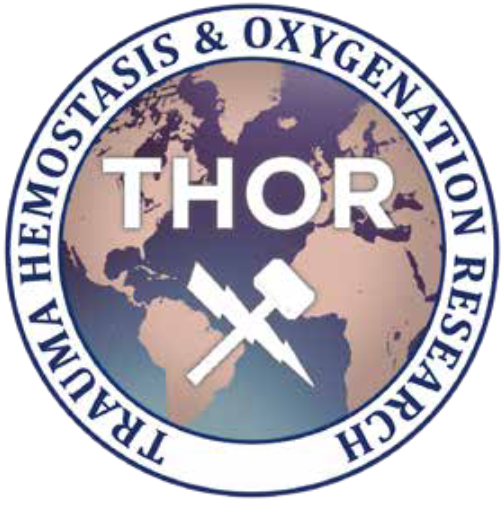 Photochemical treatment of red blood cells for inactivation of pathogens
Use of a degradable alkylating agent, S-303, under clinical development
Universal red blood cells by enzymatic elimination of membrane antigens A, B and D
Still under study
[Speaker Notes: Different preparations of red blood cells are in development: 
- Photochemical treatment of red blood cells for pathogen inactivation uses a degradable alkylating agent, S-303, in clinical development.
- Canadian researchers are working on universal red blood cells by enzymatic elimination of membrane antigens A, B and D.]
Different platelet preparations
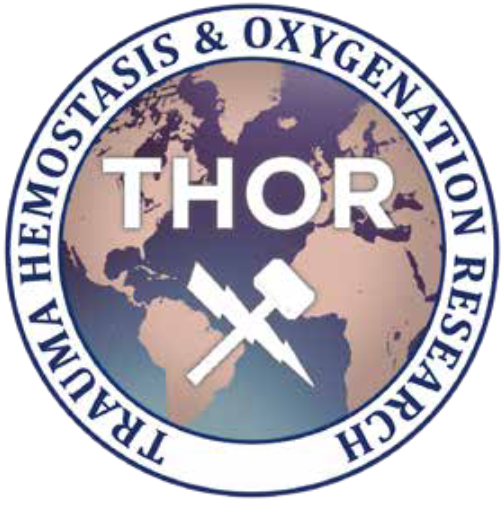 Photochemical treatment of platelets for inactivation of pathogens.
Platelets stored at +22°C, with gentle agitation
Cold stored platelets (+4°C) and Frozen Platelets (-80°C)
Thrombosomes (room temperature, 3 years) : 
Group O platelets, freeze-dried with trehalose.
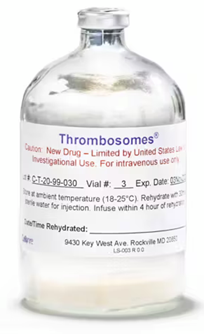 [Speaker Notes: 3 new types of pads are already distributed: 
Platelets with photochemical treatment to inactivate pathogens.
Platelets stored at +22°C, with gentle agitation to retain most of their properties for 5 to 7 days. 
The other preparations prolong the shelf life of the platelets but activate them, which reserves them for hemorrhagic situations where they will promote the formation of the clot. this is the case for cold platelets, frozen platelets and thrombosomes.
    Thrombosomes are made by pooling the platelet units of 10 group O blood donors, removing the plasma, and adding trehalose to stabilize the cells during lyophilization. The dry product is heat-treated to reduce the risk of viral transmission, then tested for the presence of bacteria before being released for use. It can be kept for 3 years at room temperature. Phase 2 clinical trials are underway in Denmark.]
Therapeutic plasmas or derivatives
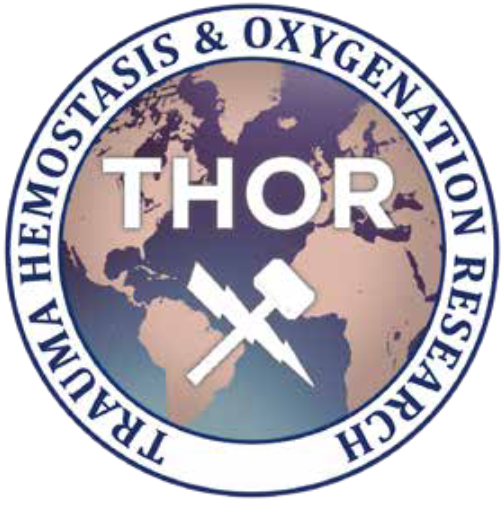 Freeze dried plasmas:
Storage at room temperature.
Easy and speed reconstitution.
Universal or not for blood group.
Single donor or mixture of donations (less than 11 or more than 1000).
Secured by quarantine or pathogen inactivation.
Labile Blood Products (haemovigilance) or Drugs (pharmacovigilance).
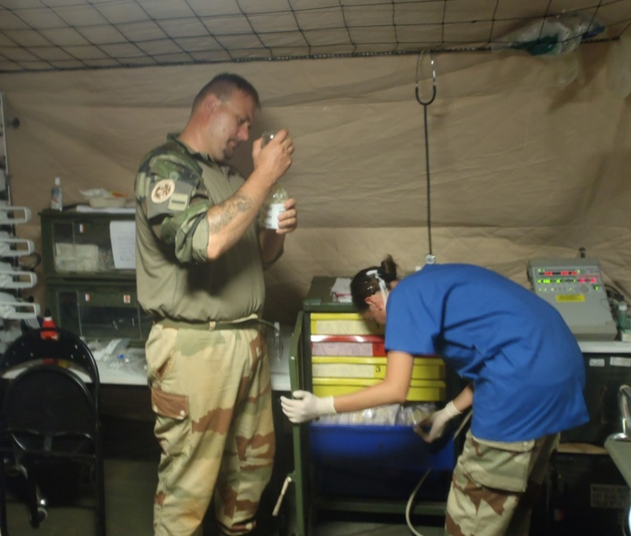 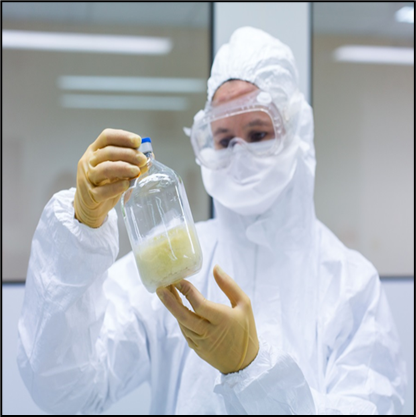 Pathogen Reduced Cryoprecipitated Fibrinogen Complex
[Speaker Notes: In the word, there are many types of therapeutic plasma with very different security processes and storage conditions.
Among them, freeze-dried plasmas are distinguished by their storage at room temperature and their easy and rapid reconstitution. They may or may not be universal for blood type, from a single donation or from a mixture of donations (less than eleven or more than a thousand), secured by quarantine or inactivation of pathogens. Finally, they will have the status of labile blood products controlled by haemovigilance or drugs controlled by pharmacovigilance.

At last, a new plasma derivative is available for the treatment of haemorrhages : the Pathogen Reduced Cryoprecipitated Fibrinogen Complex.]
The future may be
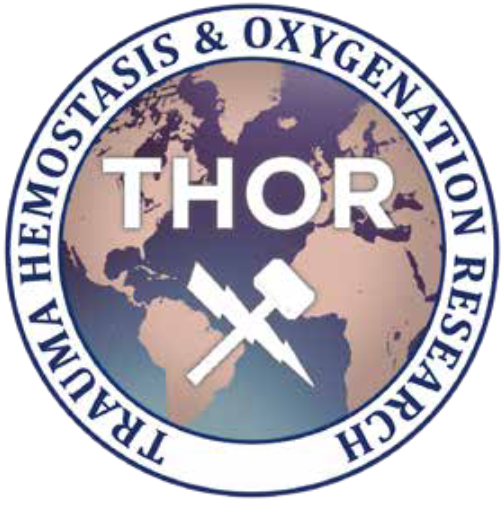 Use machine learning and data base to give the best product to the patient.
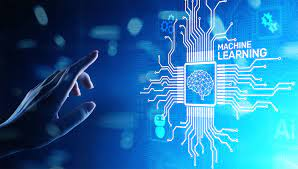 [Speaker Notes: The future may be]
Thank you for your attention
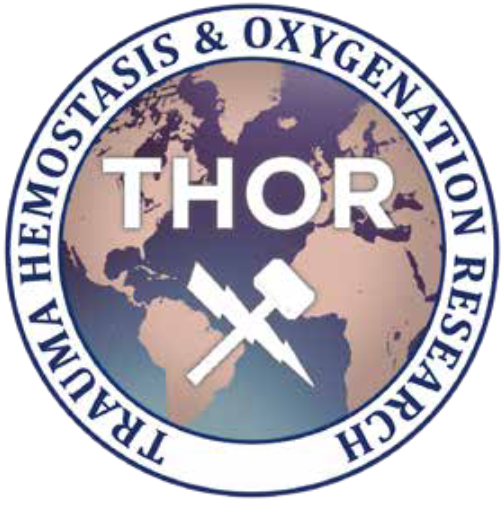 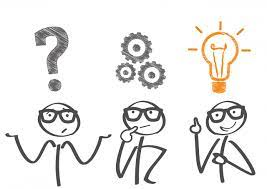 Please, could you ask the questions in French ?  